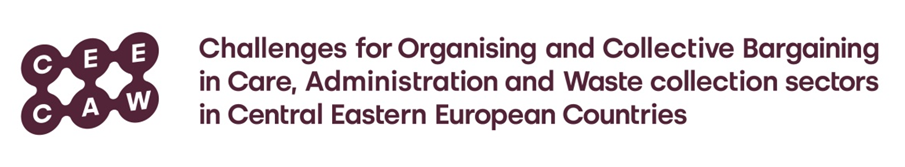 GA No: 101126476, SOCPL-2022-IND-REL-01

The care sector crisis as a turning point: 

Advancing collective bargainingin the care sector of Central and Eastern European countries
Scientific webinar, 23 June 2025
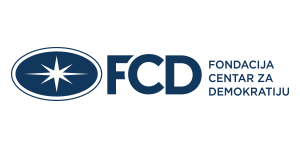 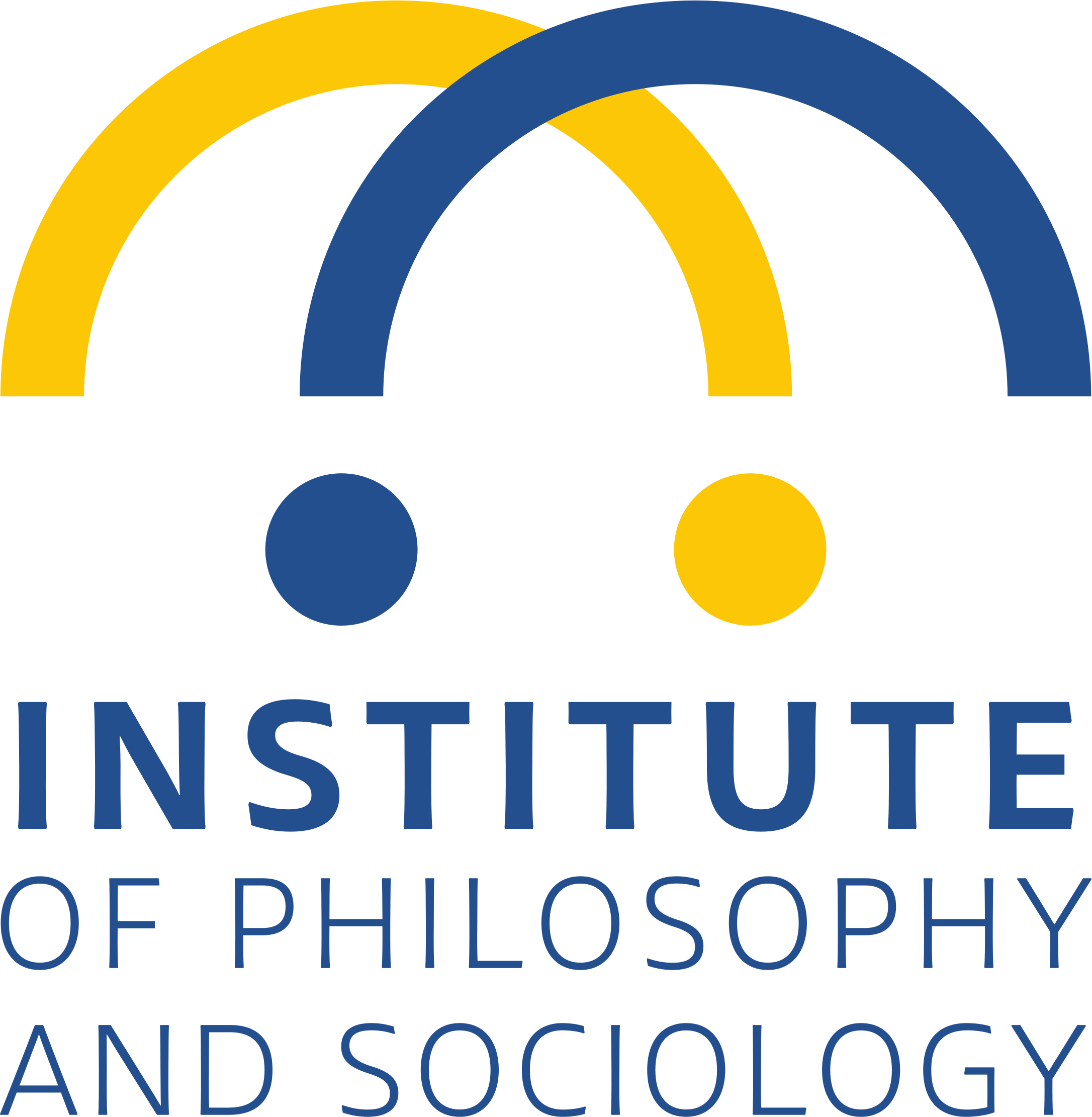 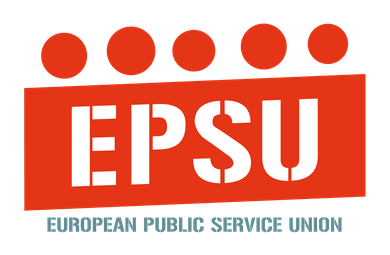 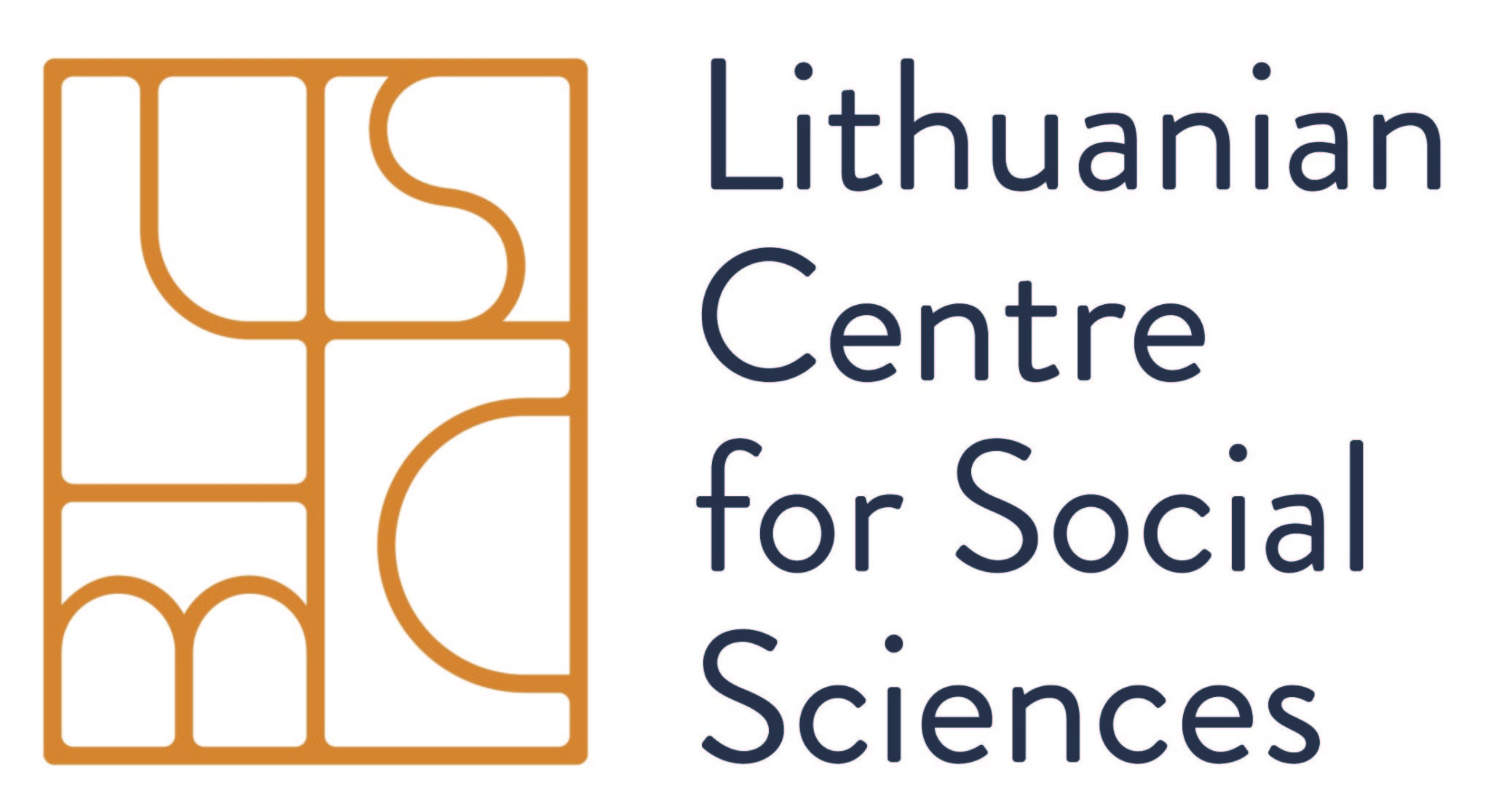 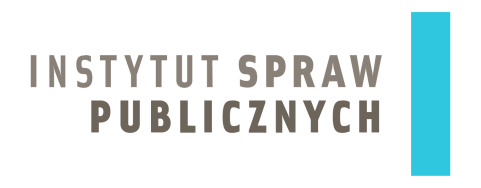 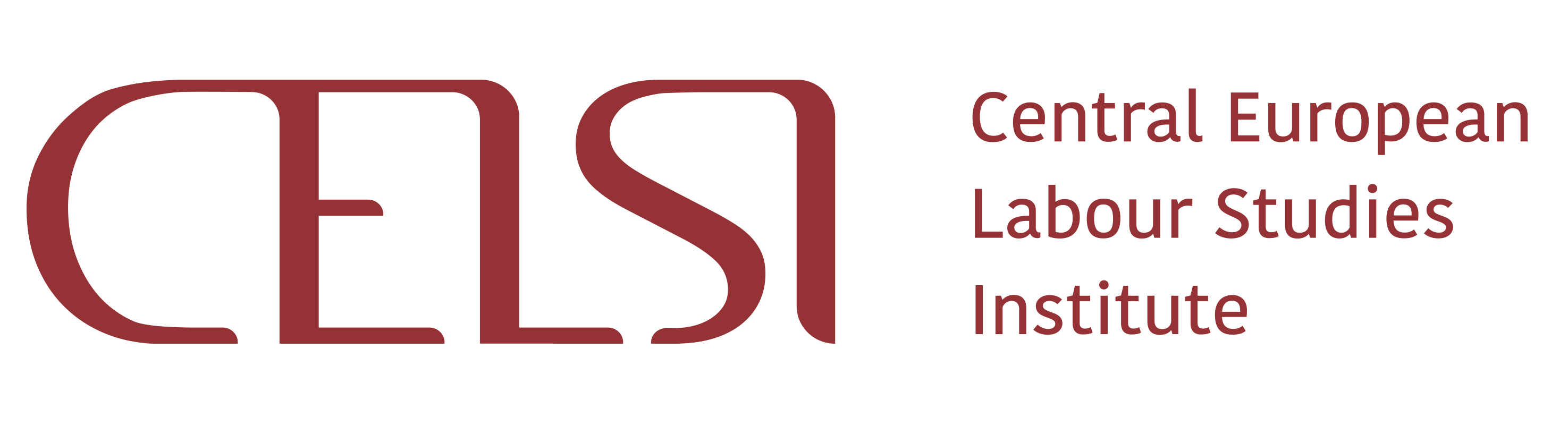 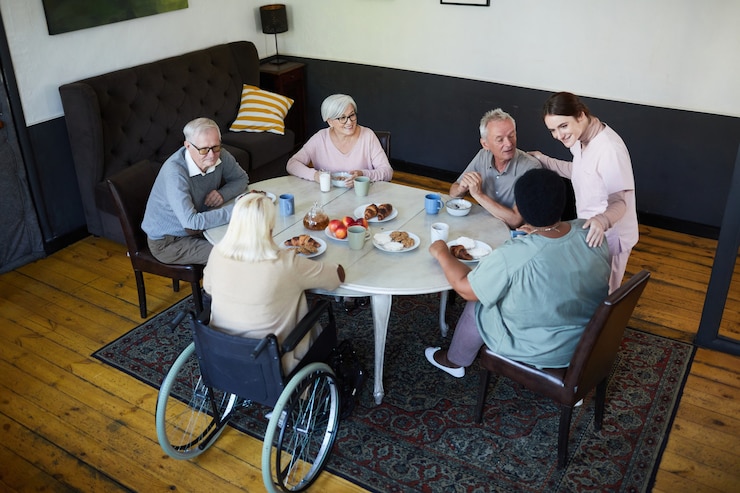 Agenda
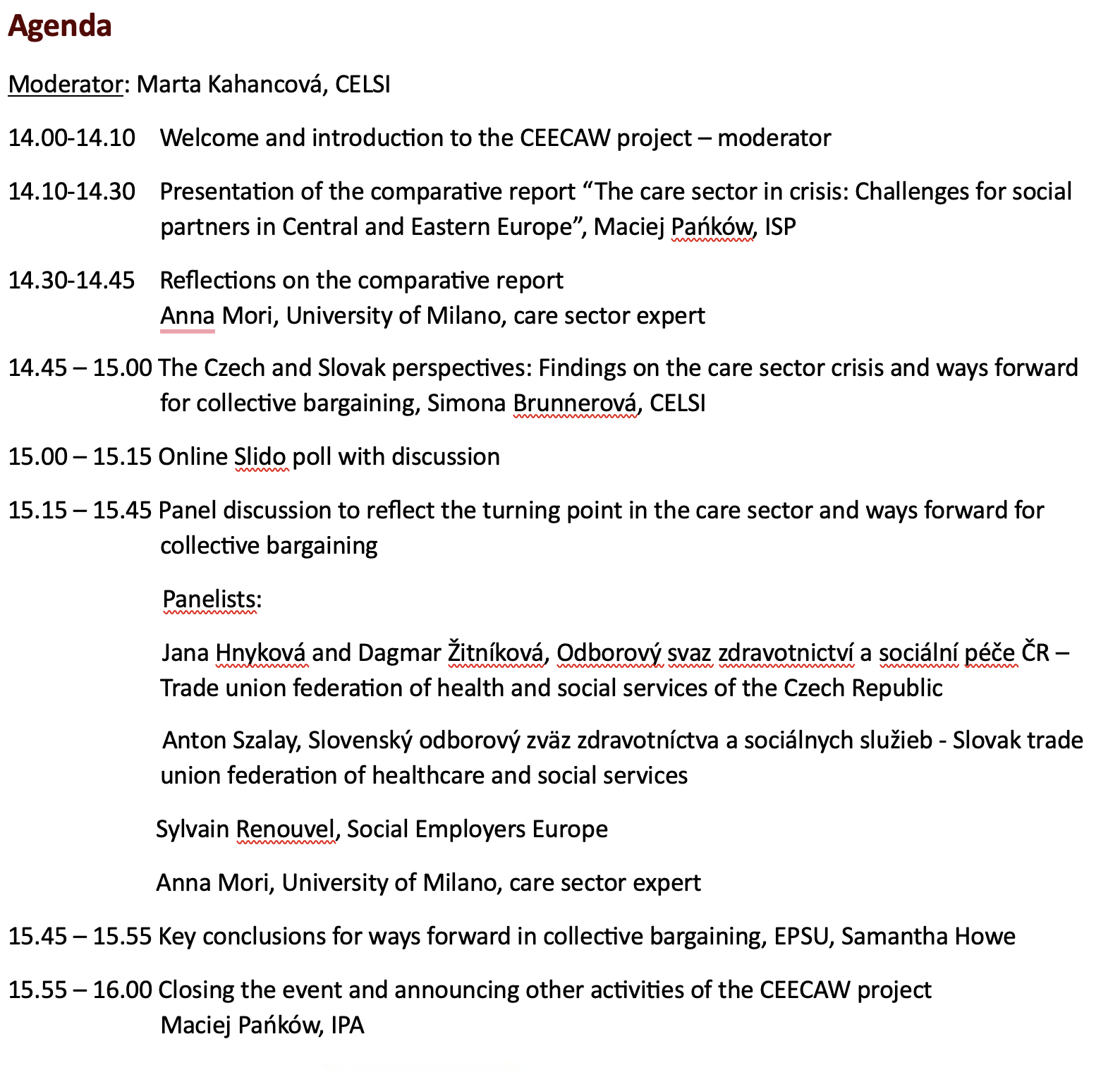 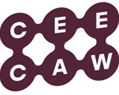 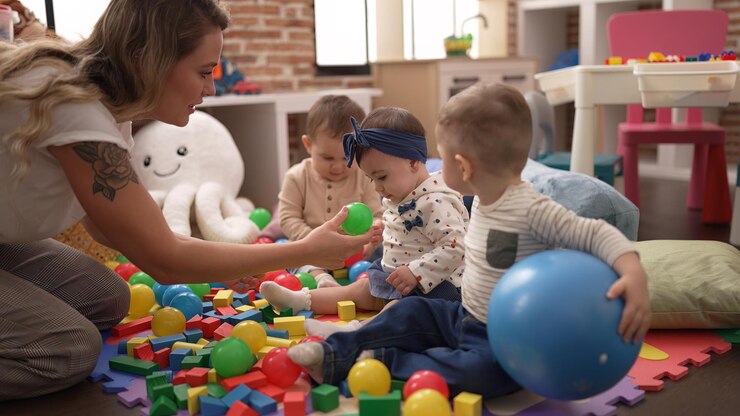 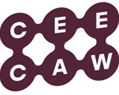 Slido Poll of participants - results
Share your views on priority challenges in the care sector
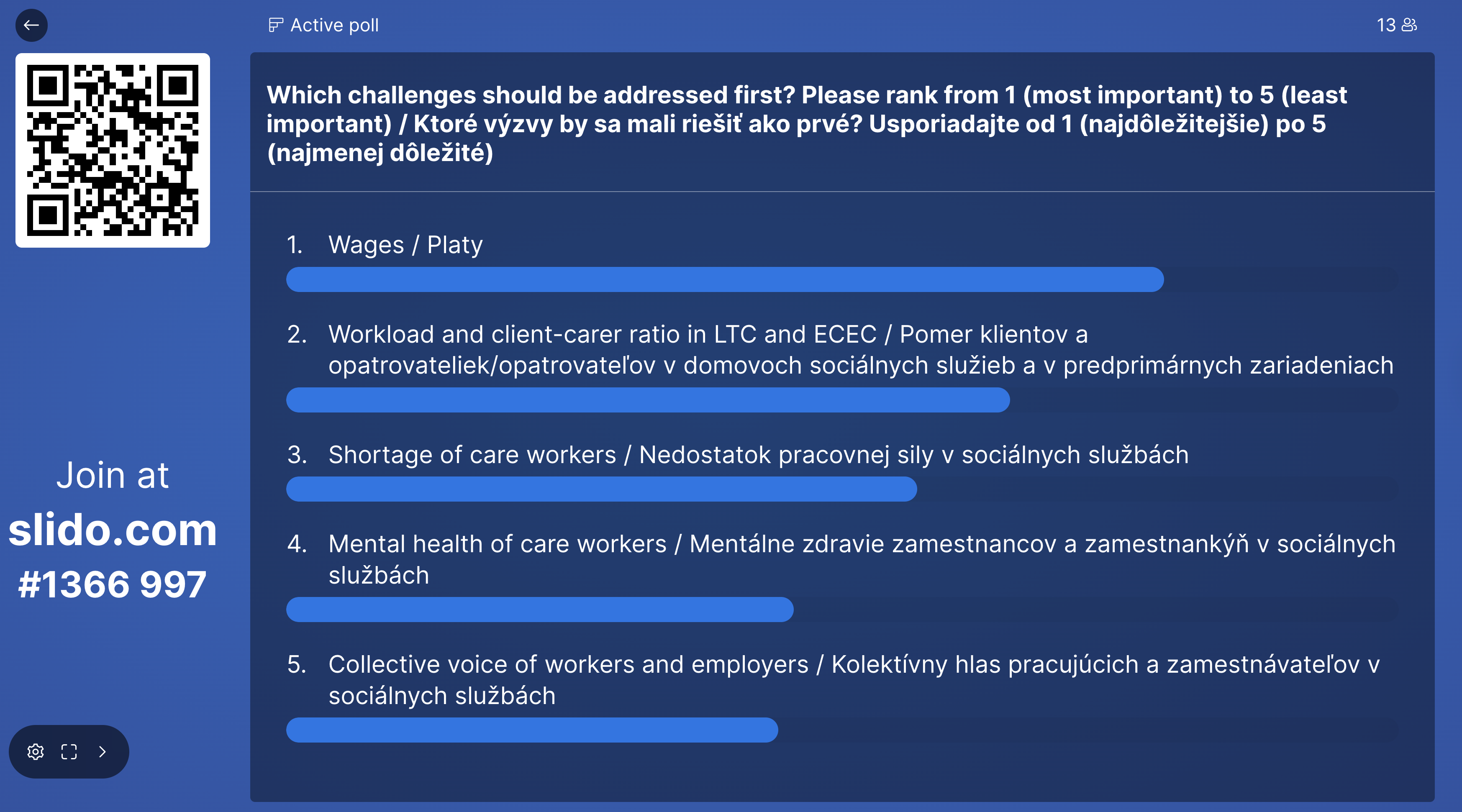 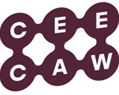 Panel discussion
Jana Hnyková, Trade Union Federation of Healthcare and Social Work of the Czech Republic (OSZSP ČR)

Anton Szalay, Slovak Trade Union Federation of Healthcare and Social Work (SOZZaSS)

Sylvain Renouvel, Social Employers Europe

Anna Mori, University of Milano
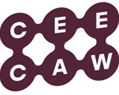 Key conclusions and ways forward
Samantha Howe, European Public Service Union
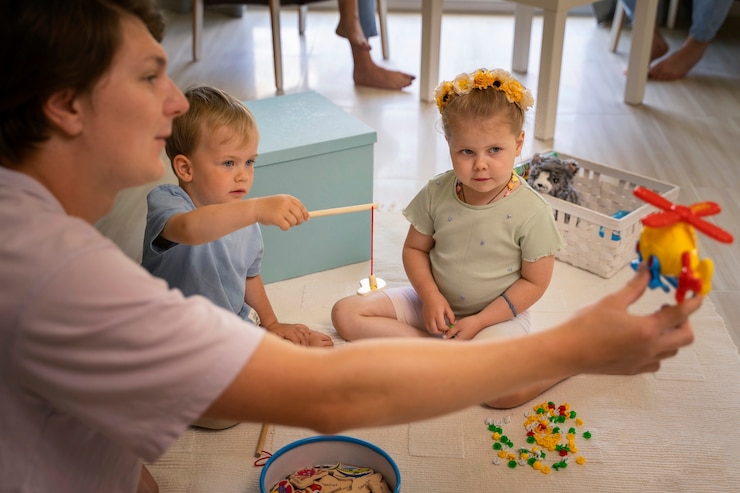 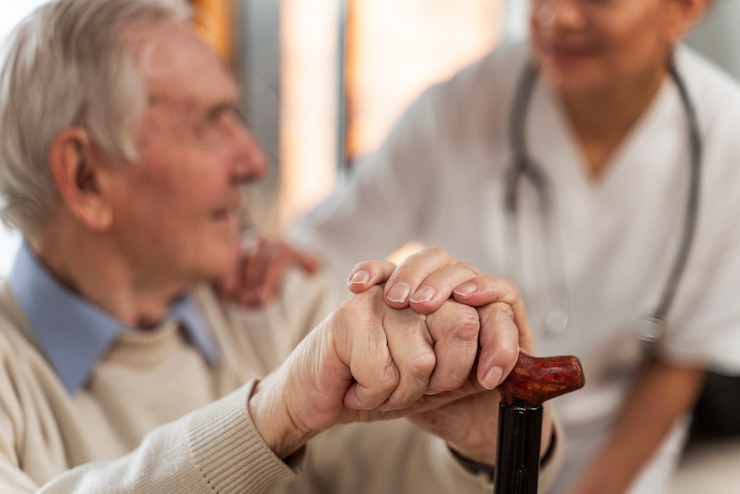 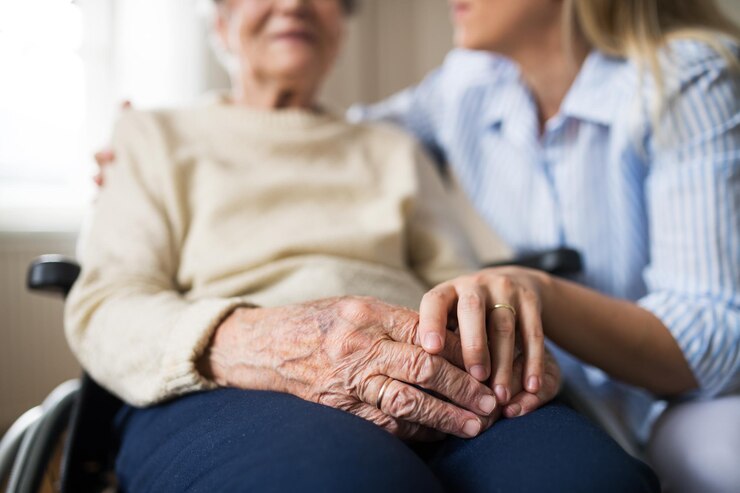 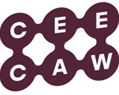 CEECAW website and reports (in English), newsletters in English, Polish, Bulgarian, Slovak, Lithuanian, Serbian

https://www.isp.org.pl/en/projects/ceecaw-challenges-for-organising-and-collective-bargaining-in-care-administration-and-waste-management-sectors-in-central-eastern-european-countries
Concluding words

Maciej Panków
Instytut Spraw Publicznych
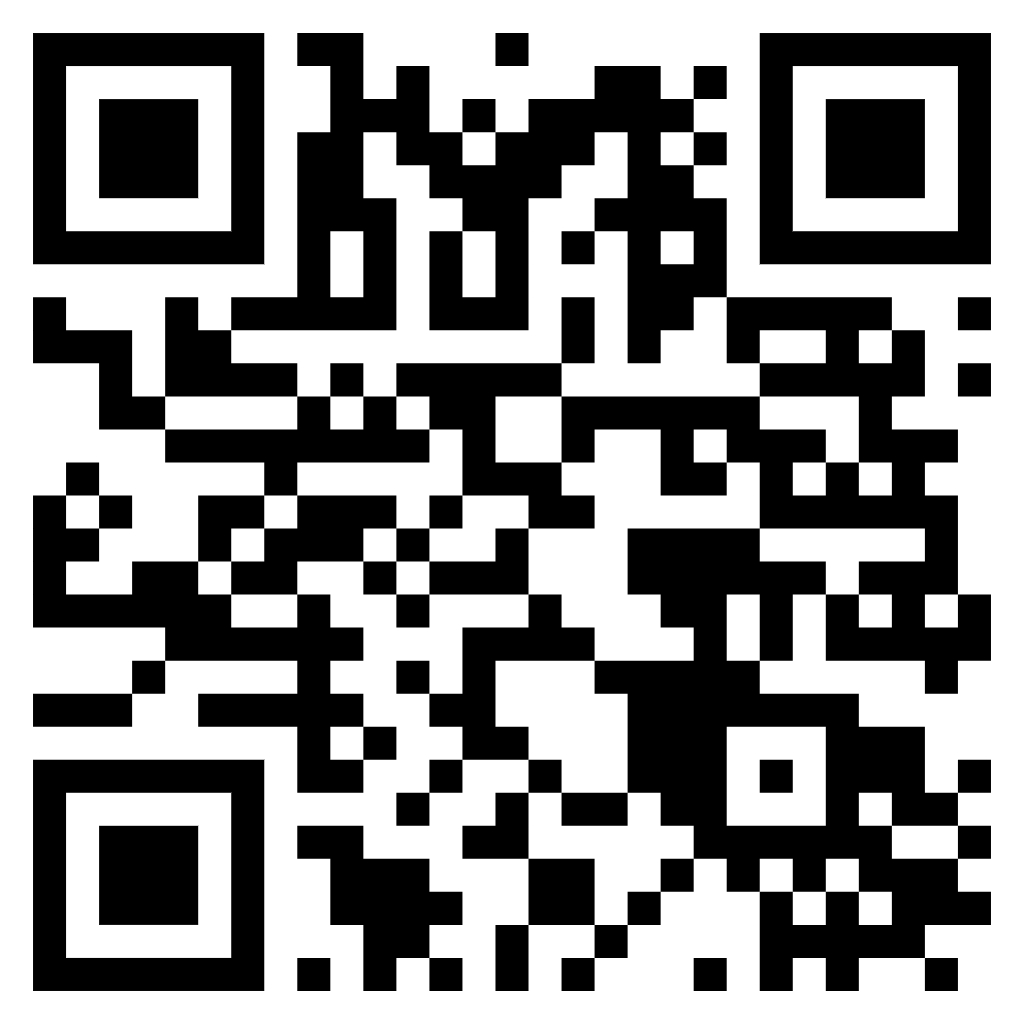 Thank you!
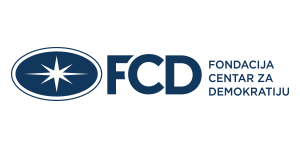 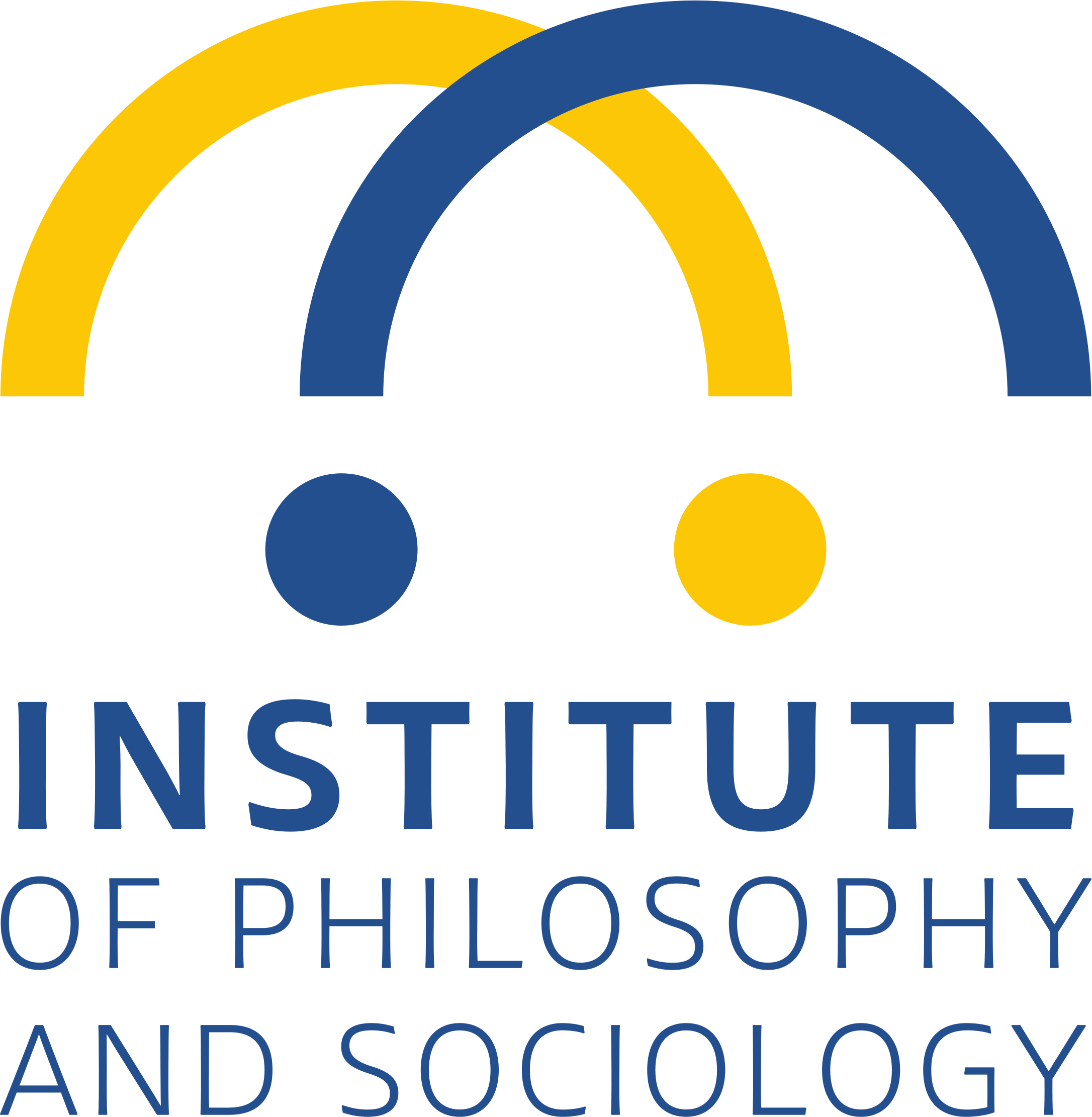 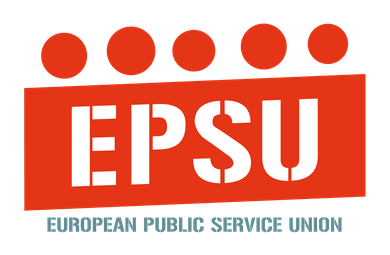 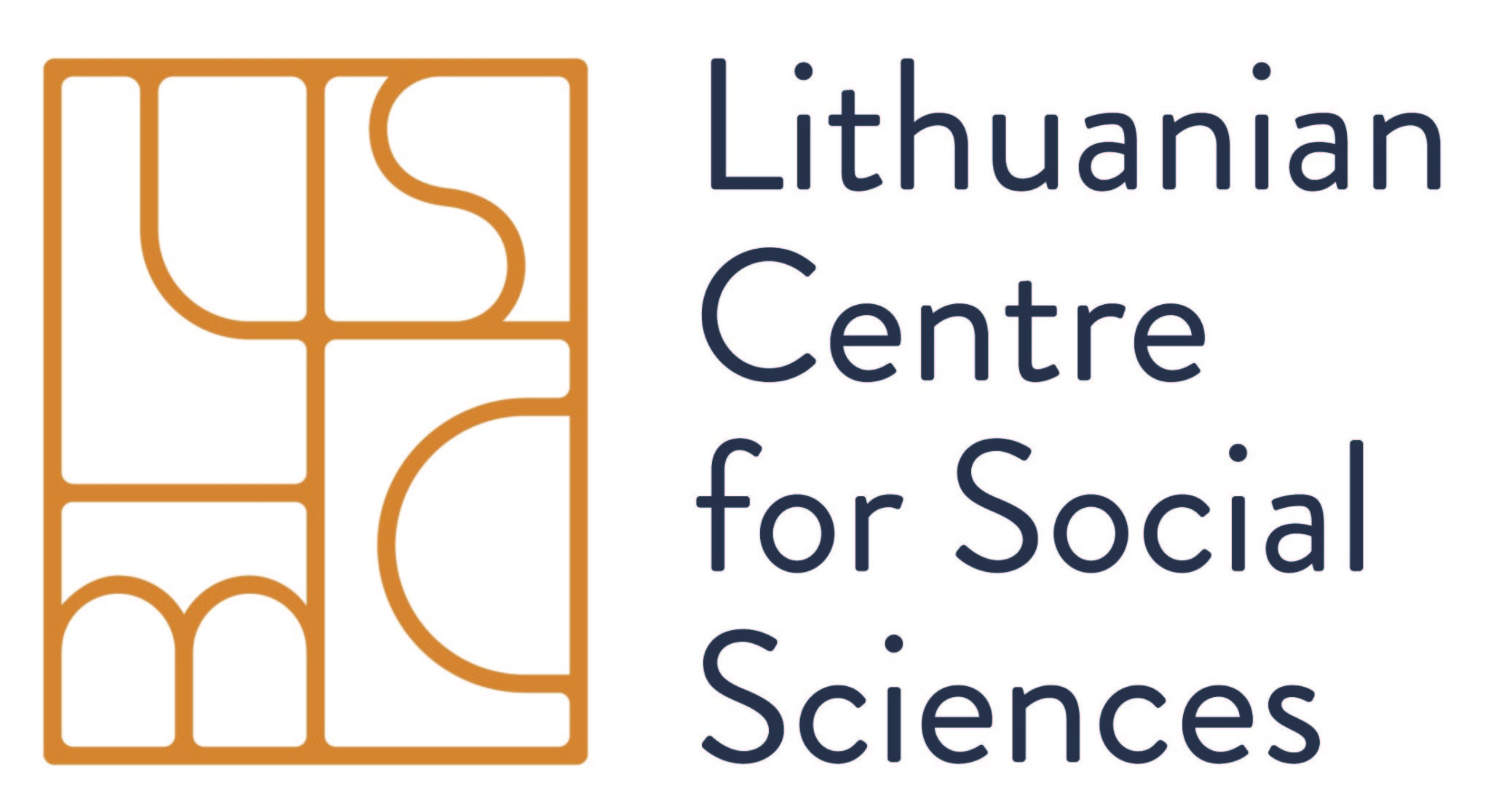 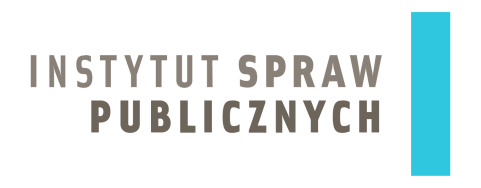 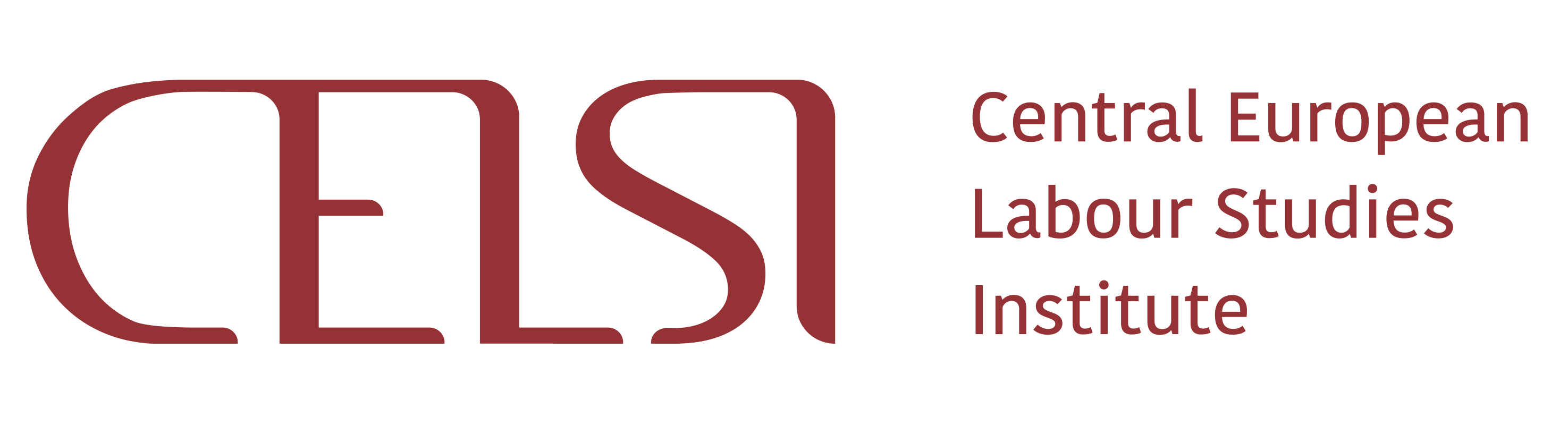